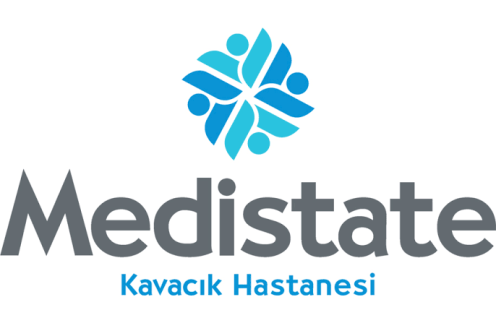 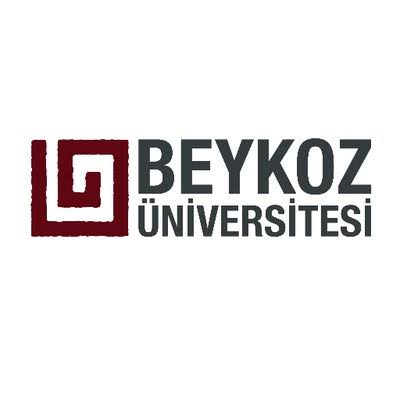 MAKALEDE YAZAR, 
BAŞLIK SEÇİMİ VE 
ÖZETİN YAZILMASI
Dr Orhan Koca
Medistate Kavacık Hastanesi
Beykoz Üniversitesi
1
Sunum Planı
Genel bilgiler
Yazarların belirlenmesi
Başlık seçimi
Özetin yazılması
Özet
2
Çalışma Aşamaları
Konu secimi
 Çalışmanın dizaynı
 Veri toplanması
 İstatistik
 Yazım aşaması
 Dergi seçimi
………………………….
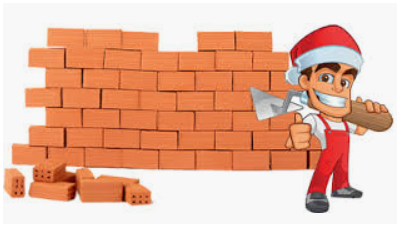 3
MAKALEDE YAZAR
Kim yazar olmalı ???

Hipotez kurulması
Çalışma plan ve projesinin yapılması
Veri toplanması ve analiz edilmesi
 Verilerin yazıya dökülmesi
 Klinik şefleri – yöneticiler mutlaka yazıya yazılmalı mı???
4
MAKALEDE YAZAR
Yazının sınıfına göre yazar sayısı
Olgu sunumu 3 yazar
Araştırma yazısı 6 yazar 
Çok merkezli çalışma daha fazla yazar gibi…
5
MAKALEDE YAZAR
Fikir  sahibi ve dizayn eden
Dataların analizi, yorumlanmasında önemli katkı sağlayan
Draftın yazan
Revizyona önemli katkı sağlayan

Bilimsel makale, araştırmaya ağırlıklı olarak katkıda bulunmuş olanları listelemelidir
6
MAKALEDE YAZAR
Çok merkezli çalışmalarda tüm kriterleri karşılamalılar
Grup adı
Teşekkür
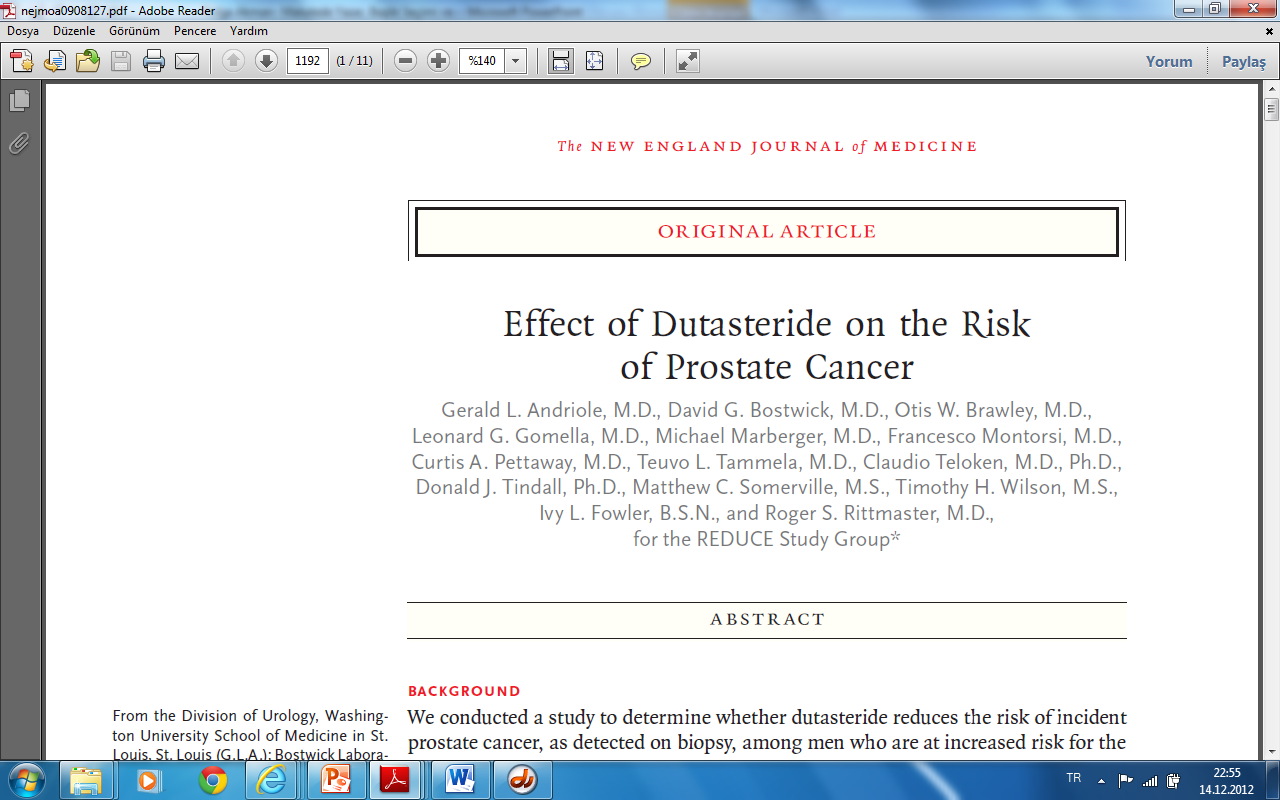 7
MAKALEDE YAZAR
İlk isim, orta ismin baş harfi ve soyadı
Dereceler (M.D., Ph.D. vb…)
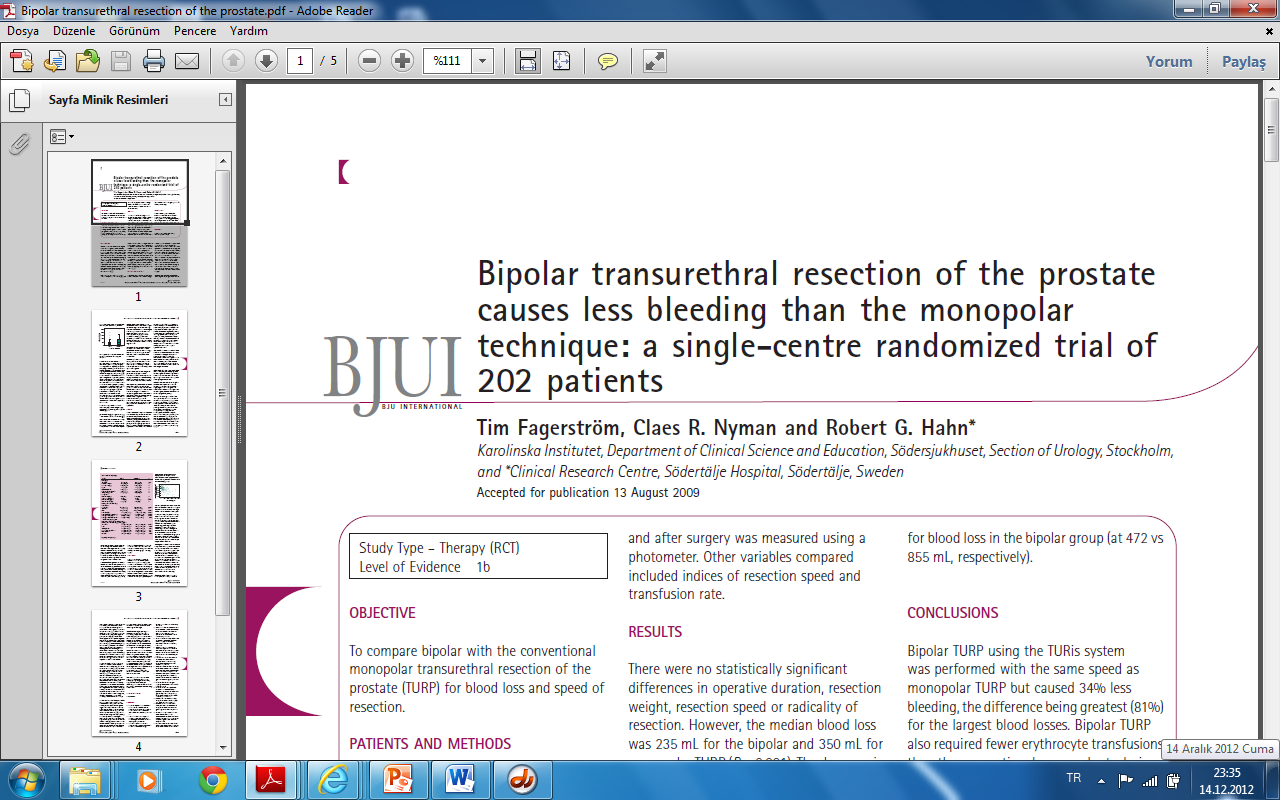 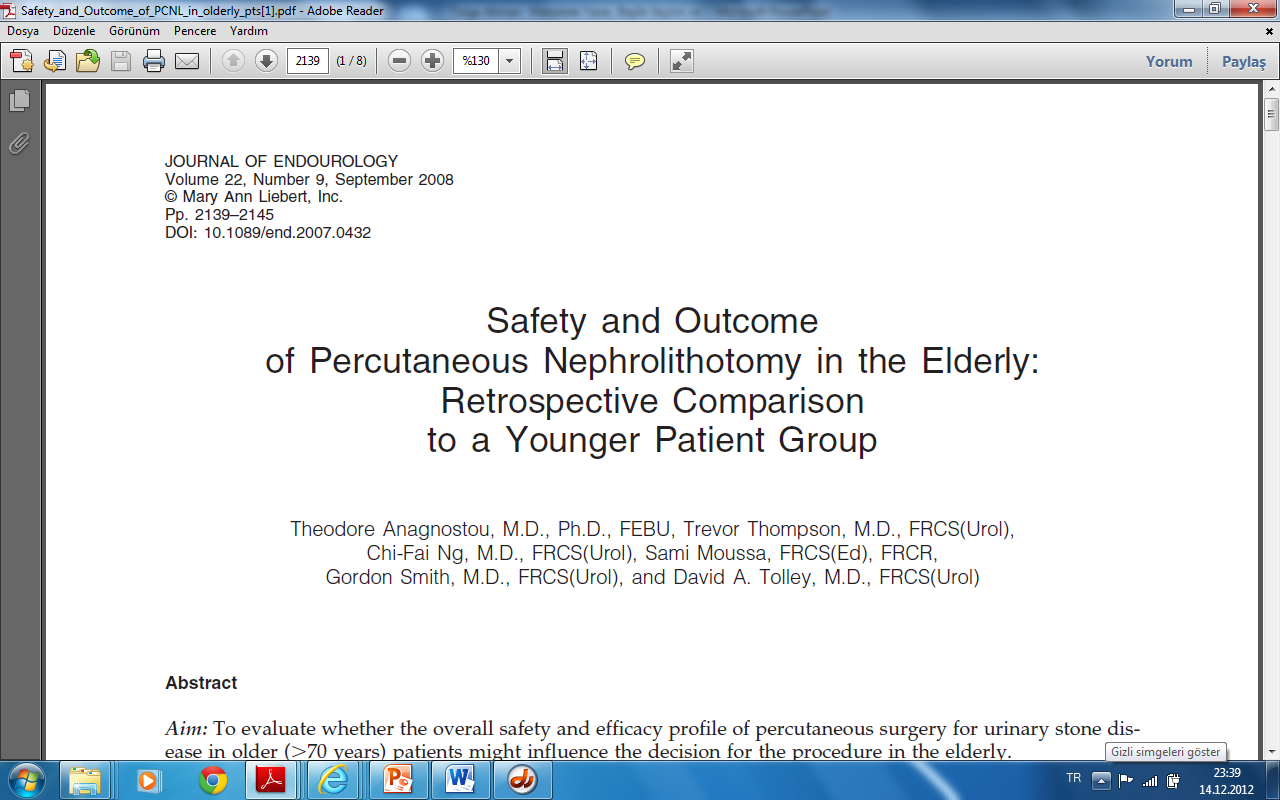 8
Kimler yazar olmamalı?
Finansmanı sağlamak
Dataların toplanması
Araştırma grubunun başında bulunmak
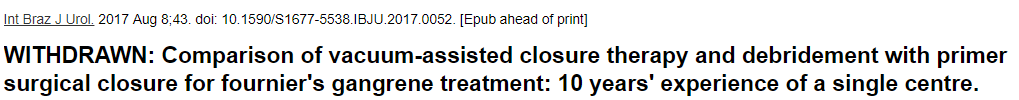 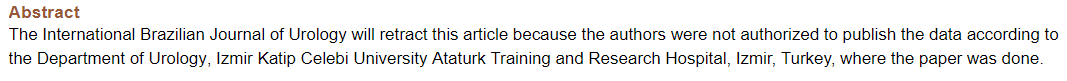 9
BAŞLIK SEÇİMİ
İlk izlenimler güçlü izlenimlerdir; bu nedenle, bir başlığın iyi tasarlanması ve sınırlar izin verdiği ölçüde, ne gelmekte olduğunun tam ve kesin göstergesi olması gerekir
10
T. Clifford  Allbutt
BAŞLIK SEÇİMİ
Yazıların en fazla okunan kısmı
 Okuyucuların tarama yaparken en etkilendikleri yazı kısmı
 ‘ TAMAM ya da DEVAM’ kararı verdirir
 Arama motorları en çok başlıkta kullanılan kelimeleri taramakta
Jargon veya kısaltmalardan kaçınılmalı
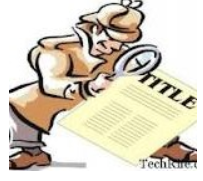 11
BAŞLIK SEÇİMİ
Binlerce kişi tarafında okunacak
Çok az sayıda kişi makalenin tamamın okuyacak
Kelimeler dikkatli seçilmeli 
Yapılan çalışmayla ilgili konunun farkındalığına vurgu yapan, bilgi verici – çarpıcı ve anlaşılır olması amaçlanmalıdır
12
BAŞLIK SEÇİMİ
Makalenin başlığı bir etikettir
Bir cümle değildir 
Her zamanki özne, nesne, fiil düzenlemesi yoktur
Kelimelerin dizilimi önemli (en yaygın hata)
Soru değil bulunan sonuca vurgu yapmalı
13
BAŞLIK SEÇİMİ
İyi bir başlık makaleyi yansıtan en az sayıda kelimeler dizisi
Randomize, prospektif
Üreter taşları (Tedavi?, takip?, cerrahi?, SWL?, alt?, üst?)
E.coli üzerine çalışmalar (genetik?, biokimyasal? Medikal?)……..
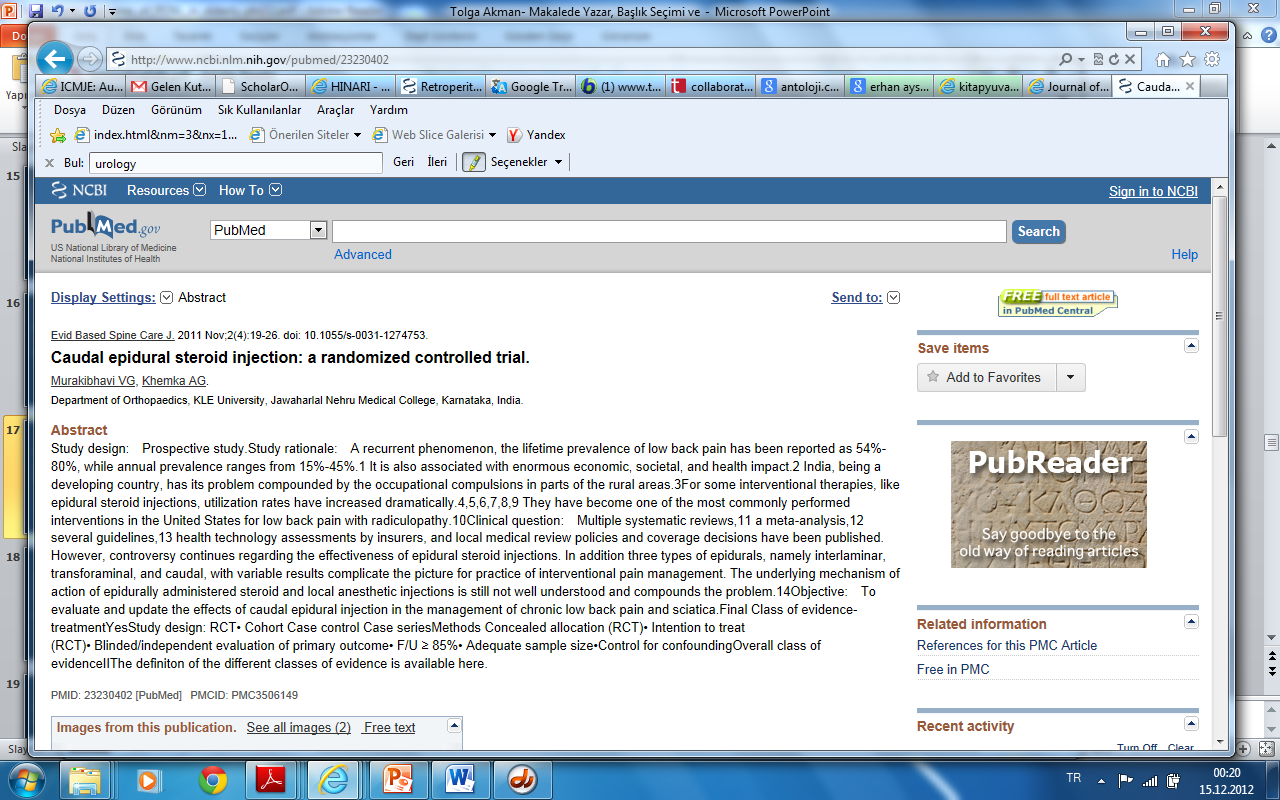 14
MAKALEDE BAŞLIK SEÇİMİ
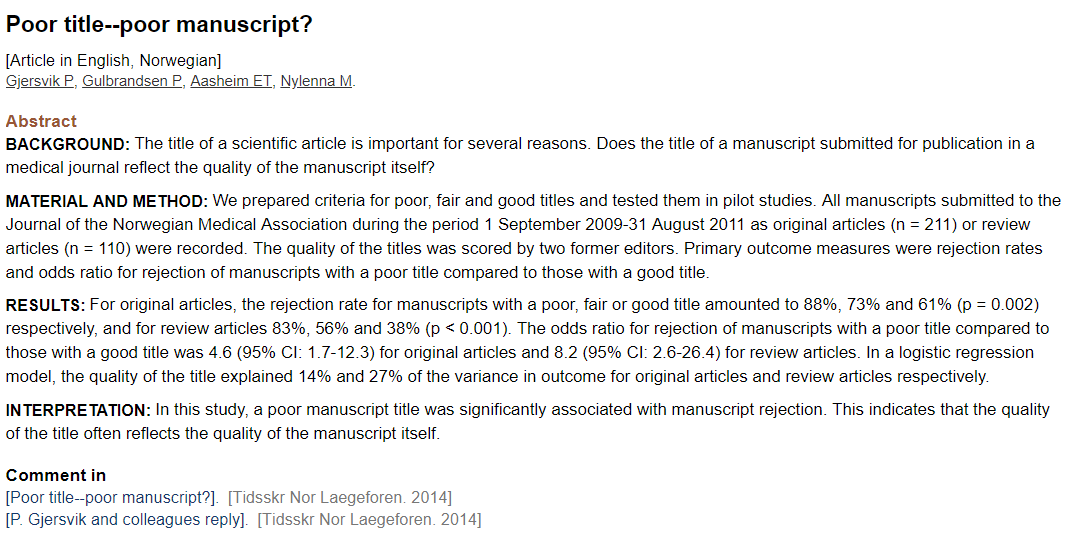 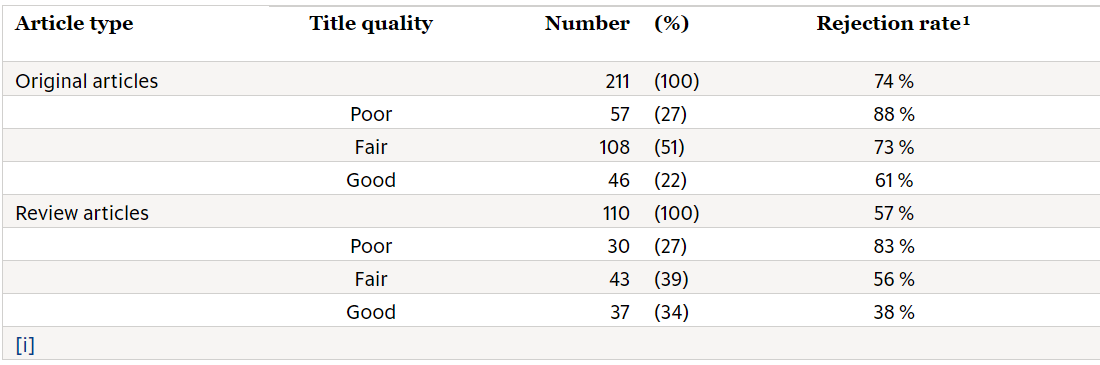 15
MAKALEDE BAŞLIK SEÇİMİ
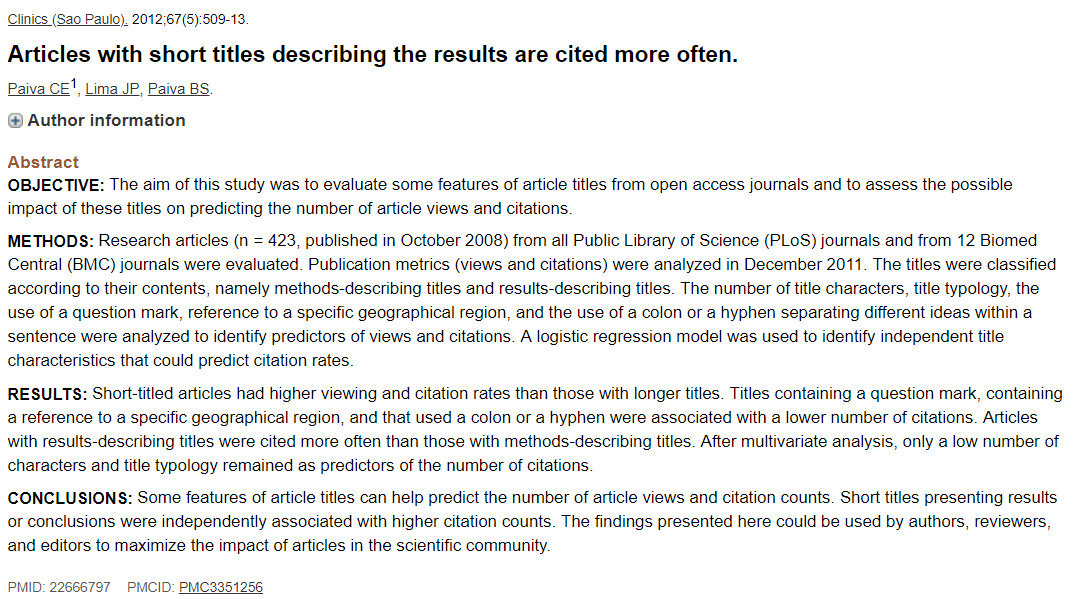 16
ÖZETİN YAZILMASI
Editörler ve değerlendirme yapanlar tarafından makalenin genellikle okunan ilk kısmı
İyi bir özeti iyi bir makale izler
 Kötü bir özet, gelecek dertlerin habercisidir
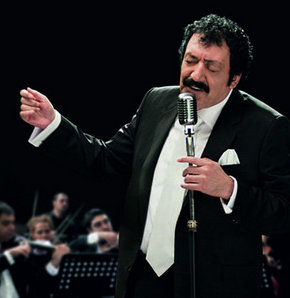 17
ÖZETİN YAZILMASI
Mümkünse makaleden sonra yazılmalı
Özet kendi kendine yeterli olmalı
Makalenin kısaltılmış bir biçimi
Genellikle 250 kelime
Kelime israfından kaçının
18
ÖZETİN YAZILMASI
Background: Giriş veya genel bilgiler
Aims and objectives: Amaç ve hedefler
Materials and Methods: Gereç ve yöntemler
Results: Sonuçlar
Conclusion: Yorum veya varılan sonuç
19
ÖZETİN YAZILMASI
Araştırmanın kapsamını ve esas amaçlarını belirtmeli
Kullanılan metodolojiyi tanımlamalı
Bulguları özetlemeli
Ana sonuçları vermeli
Geçmiş zamanda yazılmalı
20
ÖZETİN YAZILMASI
Dört temel soruya cevap vermeli
Neden yapıldı?
Ne yapıldı?
Ne bulundu?
Ne sonuç çıkartıldı?
21
ÖZETİN YAZILMASI
Neden yapıldı?
Ne yapıldı?

Ne bulundu?
Ne sonuç çıkartıldı?
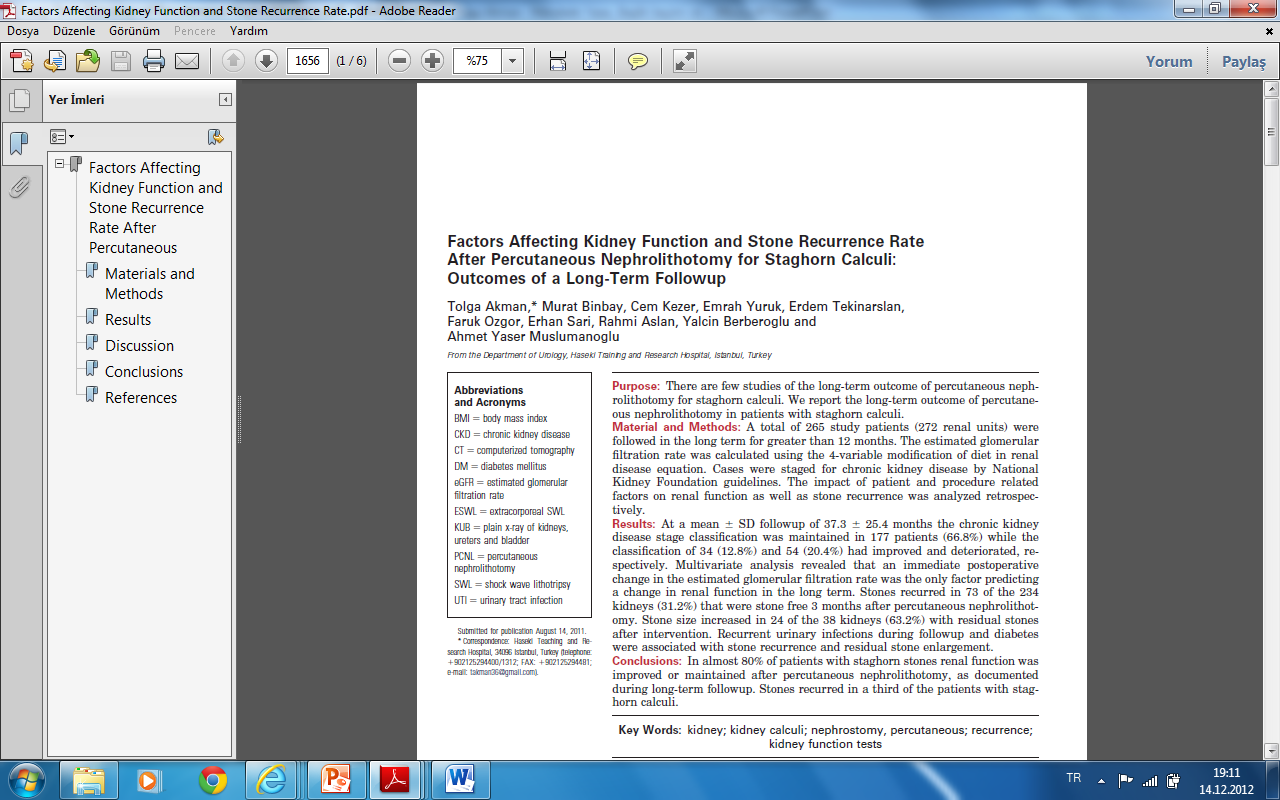 22
ÖZETİN YAZILMASI
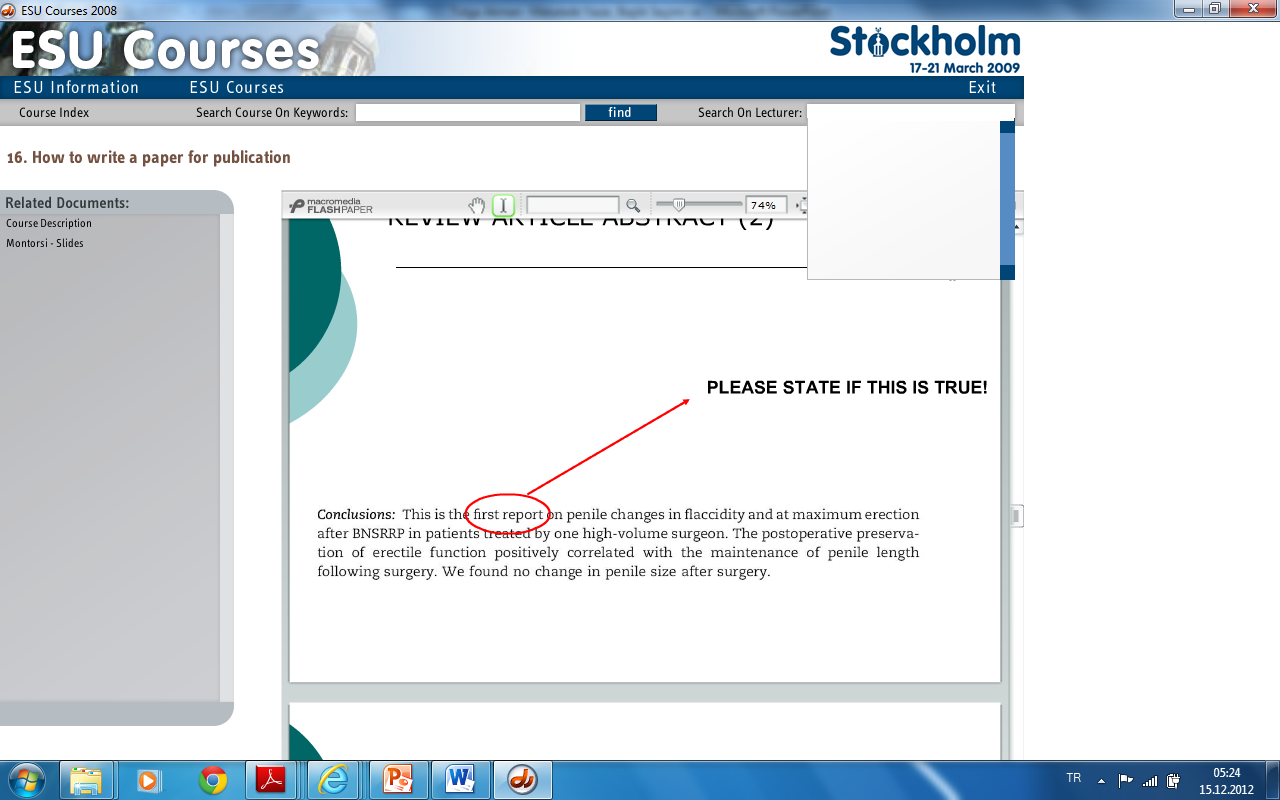 23
Özette Ne Yapılmamalı?
Makalede belirtilmeyen sonuçlar içermemeli
Kaynak gösterilmemeli
Şekil veya tablo içermemeli
Uzun bir terim özet içinde birkaç defa kullanılmadıkça, terimi kısaltmayın
24
ÖZET
Yazar: Araştırmaya ağırlıklı olarak katkıda bulunanlar listelemelidir
Başlık: Başlıktaki kelimeler yazınıza ulaşılmayı sağlayacak
Özet: Editör ve hakemlerin ilk değerlendirdikleri kısım – Yazının yayınlanmasında ve sonrasında atıf almasında önemi büyük !!!
Birçok dergide ücretsizdir, ana yazıyı okumaları açısından karar verdiricidir
Bilgilendirici, cezbedici ve ektileyici olmalı
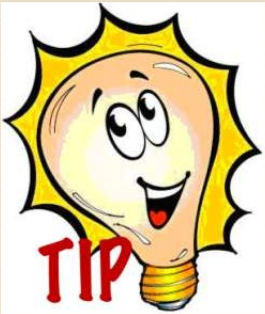 25
Teşekkürler…
26